USMJERENJE SPORTSKA GIMNASTIKA
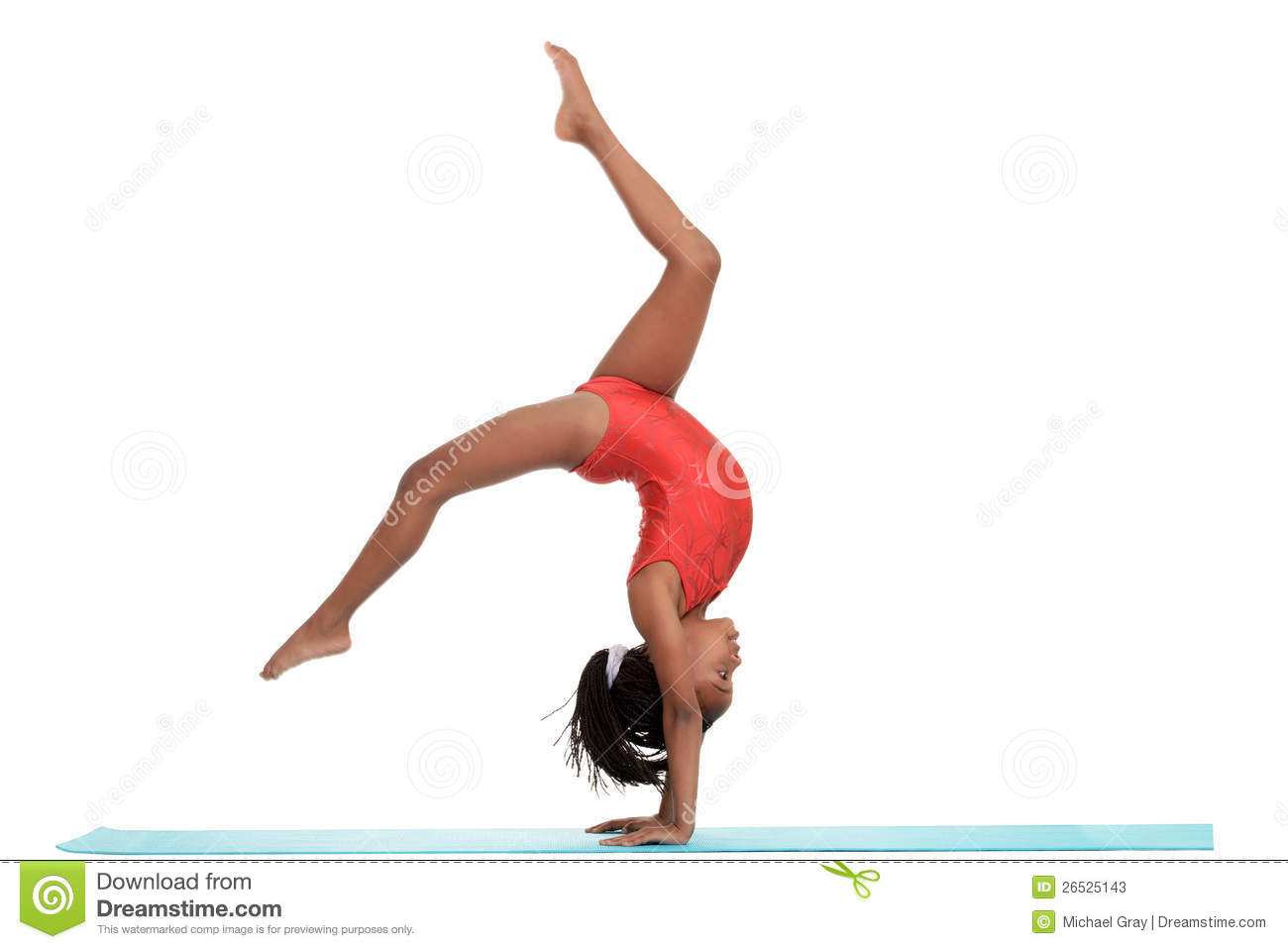 Voditelj usmjerenja: Izv.prof.dr.sc. Sunčica Delaš Kalinski
PREDMETI USMJERENJA - CILJ PREDMETA - STUDENTSKE OBVEZE
KOMPETENCIJE PO ZAVRŠETKU USMJERENJA
Mogućnost samostalnog planiranja, programiranja, organiziranja i provedbe programa škole gimnastike za djecu različitog uzrasta

Mogućnost samostalnog planiranja, programiranja, organiziranja i provedbe natjecateljskih „C” i „B” programa za djecu različitog uzrasta
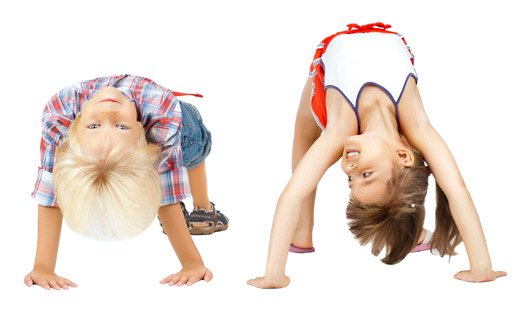